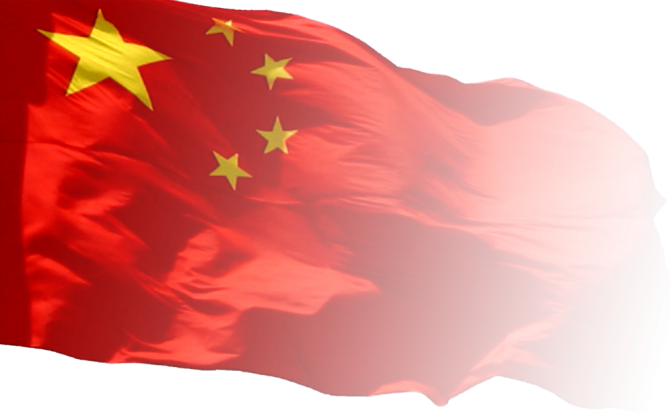 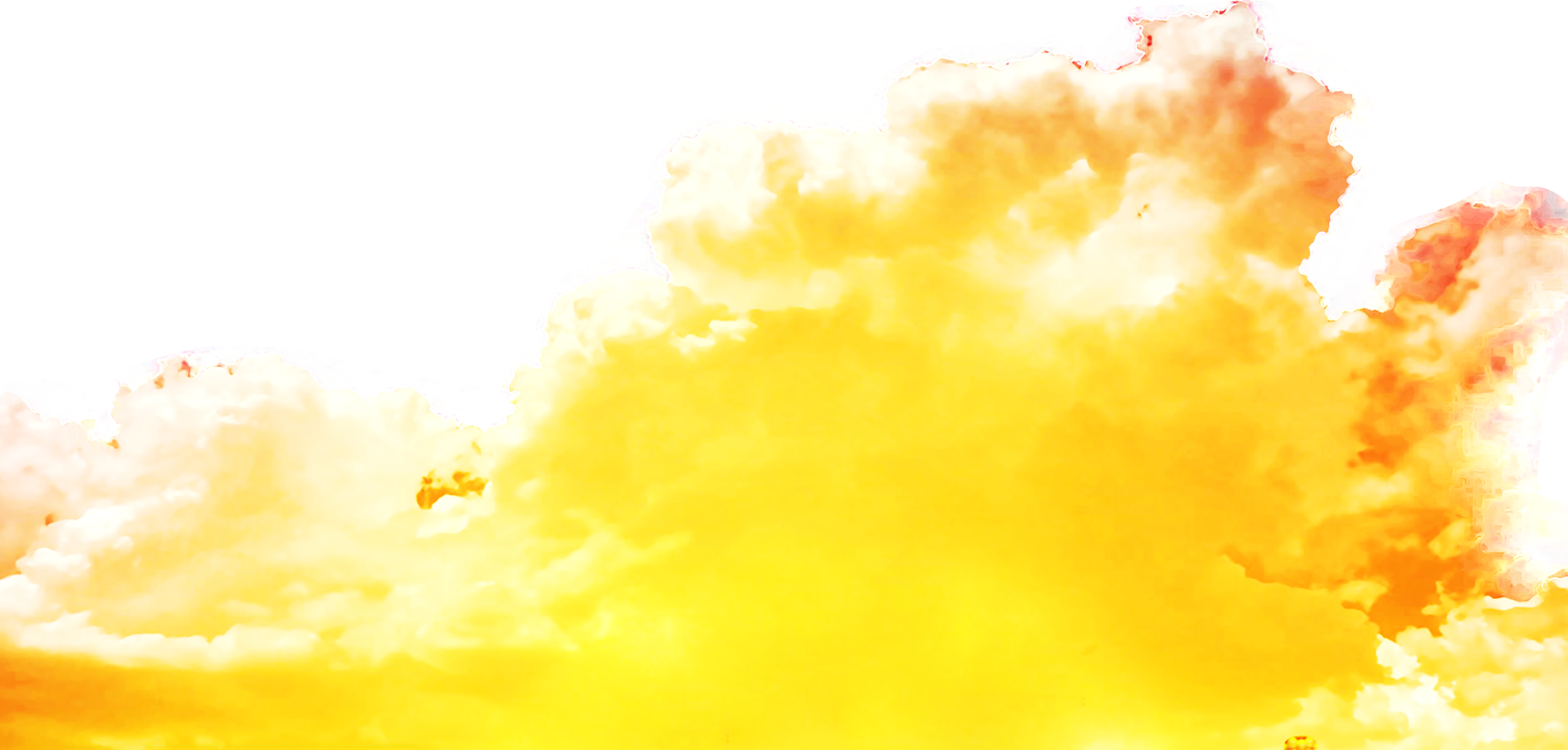 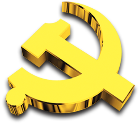 深入学习 贯彻落实“两学一做”
第一专题：“讲政治、有信念”
质量处党支部
    2016.5.17
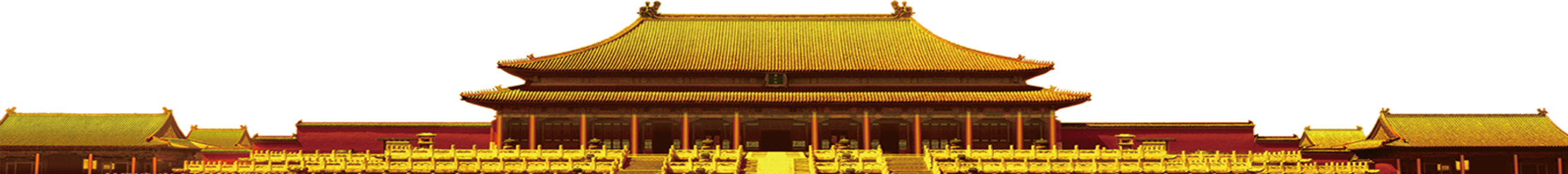 前
言
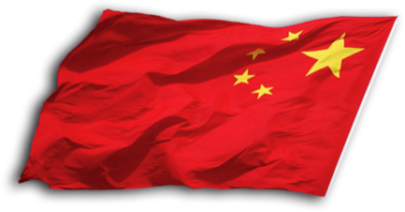 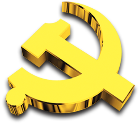 今年2月，中共中央办公厅印发《关于在全体党员中开展“学党章党规、学系列讲话，做合格党员”学习教育方案》，并发出通知，对“两学一做”学习教育做出安排。这是推动全面从严治党向基层延伸、保持发展党的先进性和纯洁性的一项重大政治任务，是加强党的思想政治建设的重要部署。
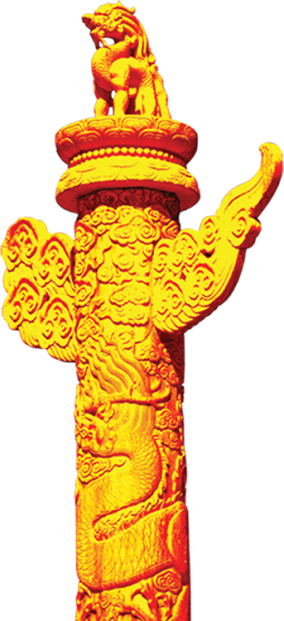 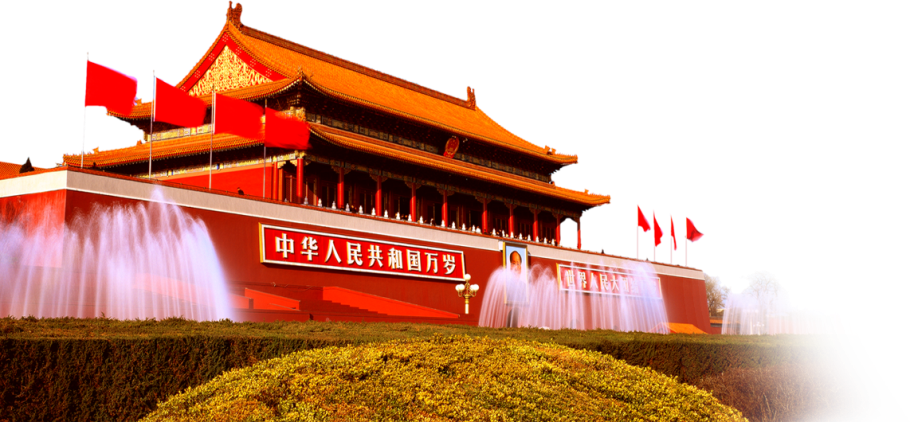 两学一做的背景介绍
两学一做的组织领导
01
02
01
“两学一做”的背景介绍
两学一做：学习教育的由来
活动提出
全国组织部长会议提出
2016
1月15日
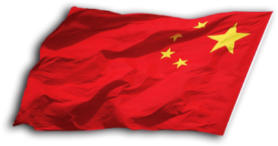 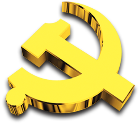 中国共产党
从 严
治 党
中央办公厅印发通知
安排部署
2016
2月29日
Communist Party of China
两
学
一
做
【通知】要求：各地区各部门各单位党委（党组）要充分认识开展“两学一做”学习教育对于推动全面从严治党向基层延伸、保持发展党的先进性和纯洁性的重大意义，作为一项重大政治任务，尽好责、抓到位、见实效。
全体党员
什么是：两学一做
学
学
做
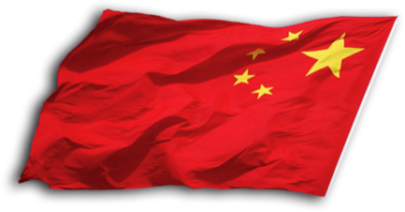 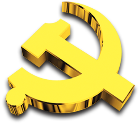 学党章党规
学系列讲话
做合格党员
中央决定，2016年在全体党员中开展“学党章党规、学系列讲话，做合格党员”学习教育。简称【两学一做】
【方案】指出：“两学一做”学习教育不是一次活动，要突出正常教育，区分层次，有针对性地解决问题，用心用力，抓细抓实，真正把党的思想政治建设抓在日常、严在经常。
2016
延时符
两学一做：学习教育对象
全
体
党
员
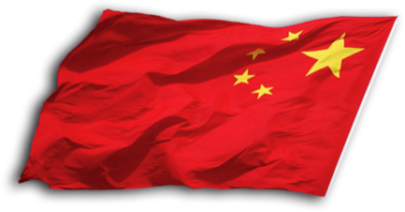 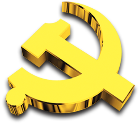 拓展
“关键少数”向广大党员拓展
延伸
集中性教育向经常性教育延伸
教育对象
【方案】指出：“两学一做”学习教育，是面向全体党员深化党内教育的重要实践，是推动党内教育从“关键少数”向广大党员拓展、从集中性教育向经常性教育延伸的重要举措。
深刻认识“两学一做”：丰富内涵
学党章党规：要着眼明确基本标准、树立行为规范，逐条逐句通读党章，全面理解党的纲领，牢记入党誓词，牢记党的宗旨，牢记党员义务和权利，引导党员尊崇党章、遵守党章、维护党章，坚定理想信念，对党绝对忠诚。要认真学习《中国共产党廉洁自律准则》、《中国共产党纪律处分条例》等党内法规，学习党的历史，学习革命先辈和先进典型，从身边的违纪违法案件中汲取教训，发挥正面典型的激励作用和反面典型的警示作用，引导党员牢记党规党纪，牢记党的优良传统和作风，树立崇高道德追求，养成纪律自觉，守住为人、做事的基准和底线。
01
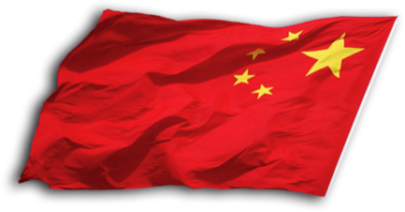 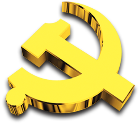 丰富内涵
深刻认识“两学一做”：丰富内涵
学系列讲话：要着眼加强理论武装、统一思想行动，认真学习习近平总书记关于改革发展稳定、内政外交国防、治党治国治军的重要思想，认真学习以习近平同志为总书记的党中央治国理政的新理念、新思想、新战略，引导党员深入领会系列重要讲话的丰富内涵和核心要义，深入领会贯穿其中的马克思主义立场、观点和方法。要把学习系列重要讲话同学习马克思列宁主义、毛泽东思想、邓小平理论、“三个代表”重要思想、科学发展观结合起来，深刻理解党的科学理论既一脉相承又与时俱进的内在联系，坚定中国特色社会主义道路自信、理论自信、制度自信。要区别普通党员和党员领导干部，确定学习的重点内容。
02
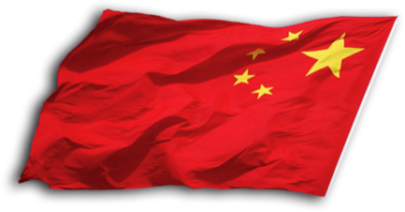 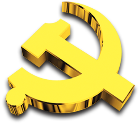 丰富内涵
深刻认识“两学一做”：丰富内涵
做合格党员：要着眼党和国家事业的新发展对党员的新要求，坚持以知促行，做讲政治、有信念，讲规矩、有纪律，讲道德、有品行，讲奉献、有作为的合格党员。引导党员强化政治意识，保持政治本色，把理想信念体现为行动的力量;要在思想上、政治上、行动上同以习近平同志为总书记的党中央自觉保持高度一致，经常主动向党中央看齐，向省委市委看齐，向党的理论和路线方针政策看齐，做政治上的明白人;要践行党的宗旨，保持公仆情怀，密切联系群众，全心全意为人民服务;要加强党性锻炼和道德修养，心存敬畏、手握戒尺，廉洁从政、从严治家，筑牢拒腐防变的防线;要始终保持干事创业、开拓进取的精气神，做到平常时候看得出来、关键时刻冲得上去。
03
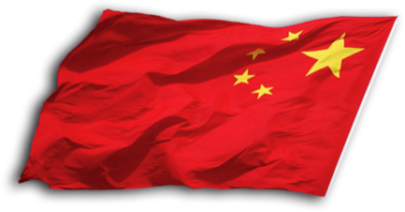 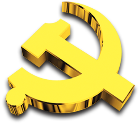 丰富内涵
开展“两学一做”：具体要求
01
基础在学，关键在做
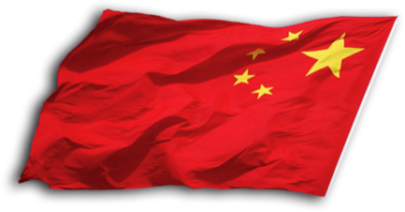 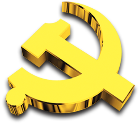 02
“学”要带着问题学，“做”要针对问题改
03
具体要求
做到五个坚持
具体要求：基础在学   关键在做
进一步坚定理想信念，提高党性觉悟
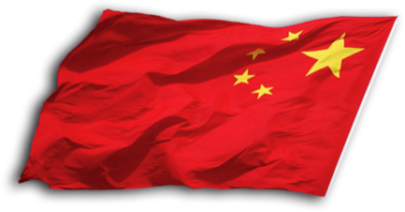 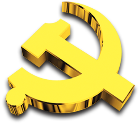 01
02
03
04
进一步增强政治意识、大局意识、核心意识、看齐意识，坚定正确政治方向
进一步树立清风正气，严守政治纪律政治规矩
实现四个进一步
进一步坚定理想信念，提高党性觉悟
具体要求：带着问题学   针对问题改
着力解决：一些党员
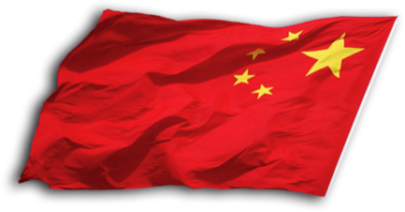 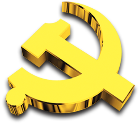 01
02
03
04
05
理想信念模糊动摇问题
党的意识淡化问题
宗旨观念淡薄问题
精神不振问题
道德不端问题
解决五个问题
具体要求：做到五个坚持
坚持正面教育为主，用科学理论武装头脑
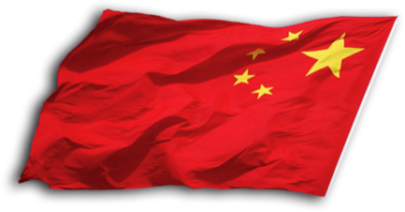 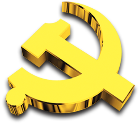 01
03
04
05
02
坚持学用结合，知行合一
坚持问题导向，注重实效
坚持领导带头，以上率下
五个坚持
坚持从实际出发，分类指导
02
“两学一做”的组织领导
组织领导：坚持领导带头
头
带
导
领
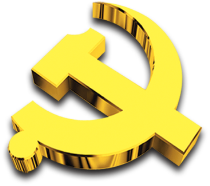 领导

干部
当标杆、作示范，以上率下
带头学习提高、带头讲党课、带头查找问题
坚持领导带头
带头开展批评与自我批评、带头整改落实
组织领导：坚持从严要求
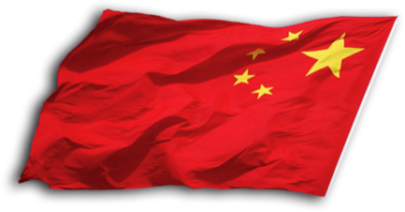 一
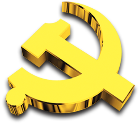 专题党课
二
专题学习研讨
三
专题民主生活会和组织生活会
动
关
作
键
四
民主评议党员
五
整改落实
抓好五个关键动作
组织领导：坚持因材施教
施
材
因
教
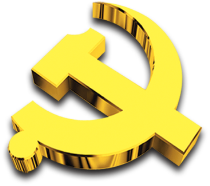 要紧密结合动迁办实际，分门别类找准问题，丰富内容，创新载体，切实增强针对性和实效性。要把握从 “关键少数”向全体党员拓展、从集中性教育向经常性教育延伸这两个特点，突出正常、经常教育，把握好学习教育的特点，根据质量处支部的具体情况提出相应要求，确保学习教育全覆盖。
组织领导：坚持问题导向
向
导
题
问
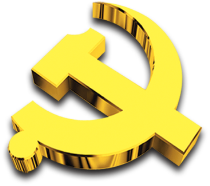 1、坚持向问题“叫板”。
2、要聚焦问题，深挖根源。
3、要建制度、立规矩，强化刚性约束。
组织领导：要坚持转变作风
风
作
变
转
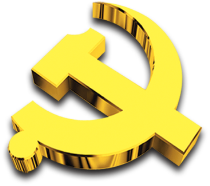 充分认清存在的问题
工作懒散，习惯于等命令等安排。
大局意识不强，不服从安排。
遗留问题处理进展缓慢。
申投诉的压力加大。
下半年工作任务更加繁重。
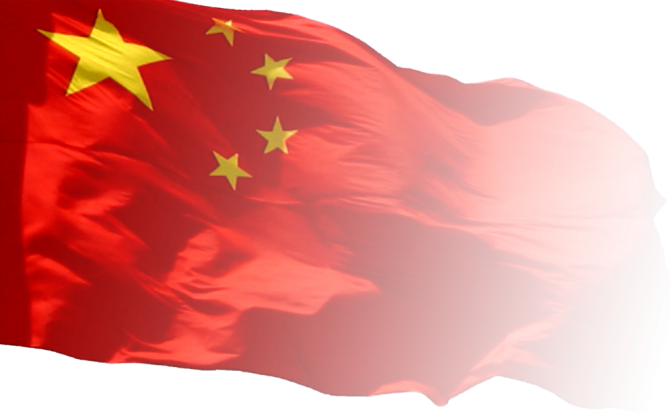 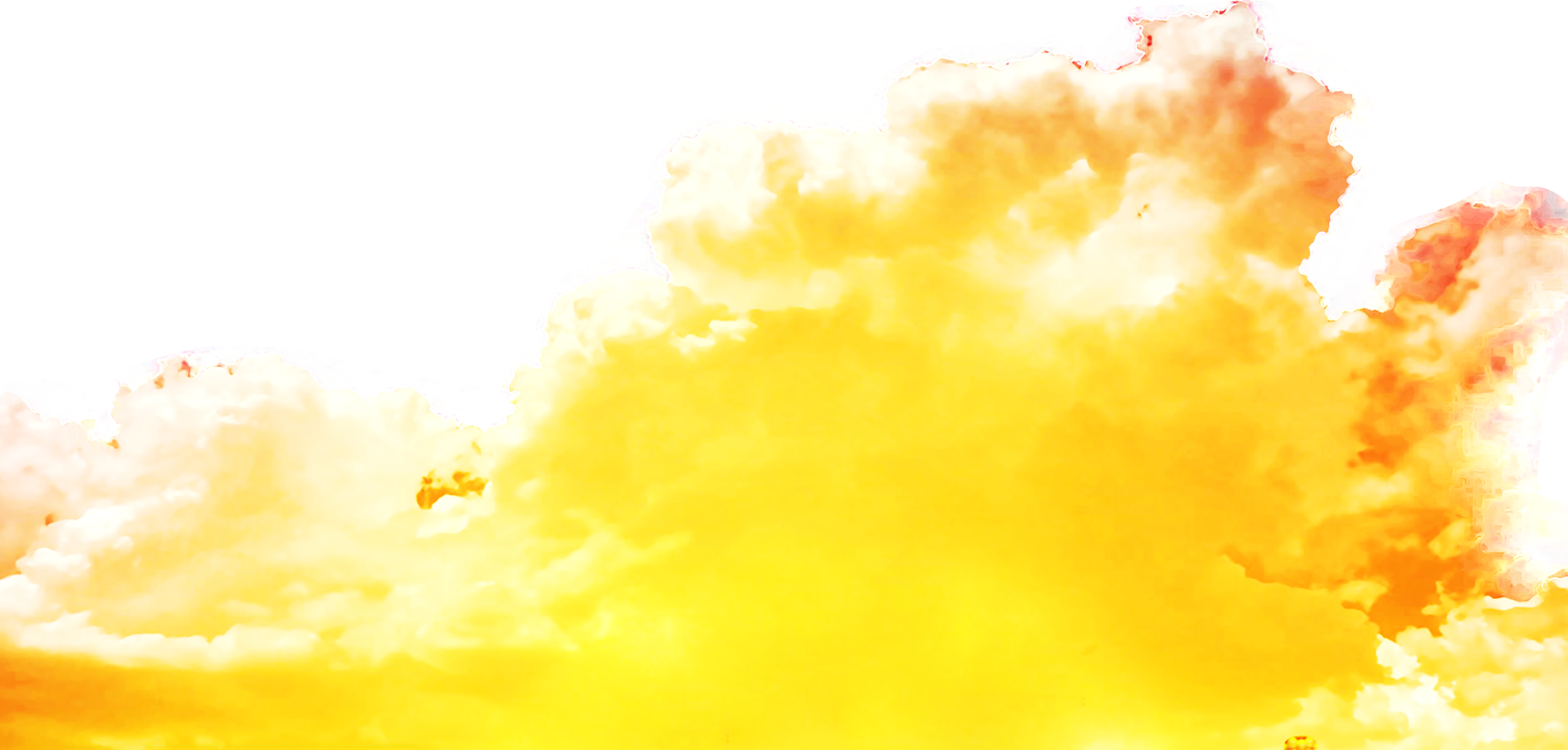 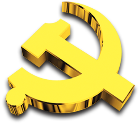 感
谢
您
的
聆
听
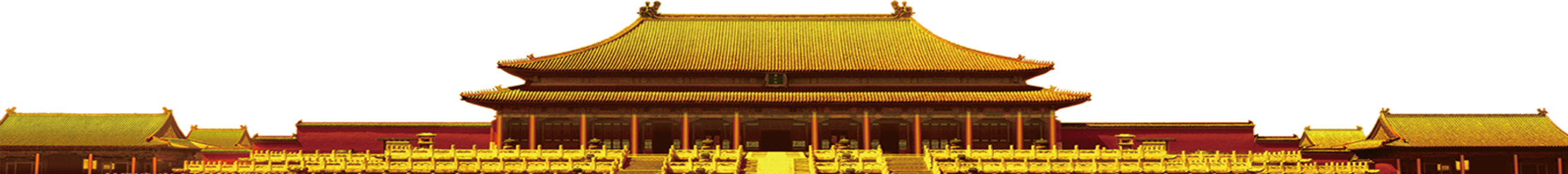